2. Razred 4. 5. - 8. 5. 20
Pripravila: damijana blažič
Pozdravljene učenke in učenci!
Prejšnjič ste na strani 27, vaji 58  ugotavljali tonaliteto ali lestvico v kateri je
napisana pesem Ptiček Frfotajček.
Pesem je v  F - duru.
Zakaj?  Ima predznak nižaj b in pesem se konča na tonu F. To nam pove tonaliteto.

Skupaj zapojmo pesem z besedilom ob spremljavi  klavirja
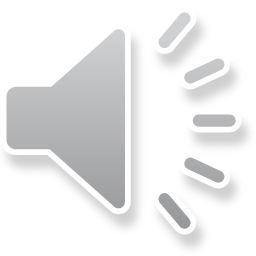 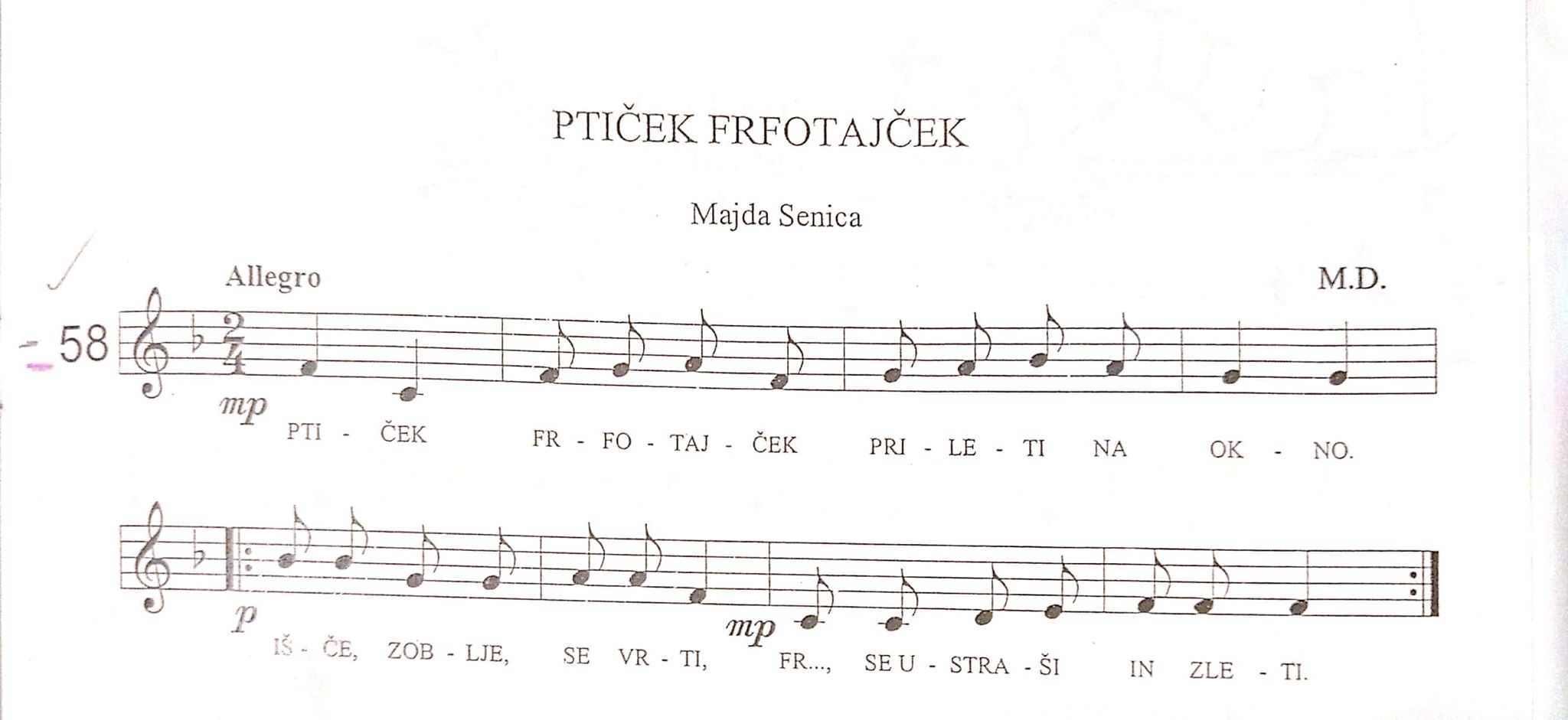 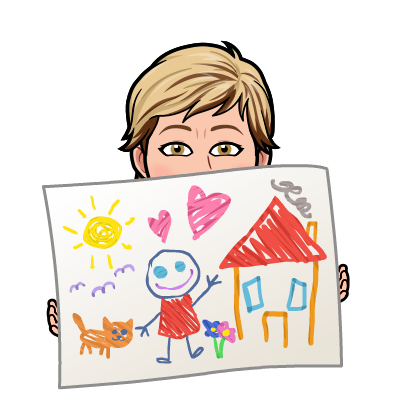 V tem tednu boš ustvarjal 


Ustvariti bo treba ritmično spremljavo k pesmi Ptiček frfotajček.


Domače instrumente bo potrebno tudi izdelati, ali pa se kako drugače znajti.

Naj namignem: paličice sta lahko dve kuhalnici, boben kakšen star lonec (vprašaj starše kaj lahko vzameš), ropotulje pa izdelaj. Polnilo je lahko grob pesek, riž, koruza  …
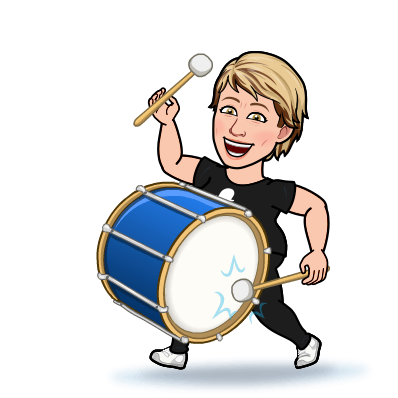 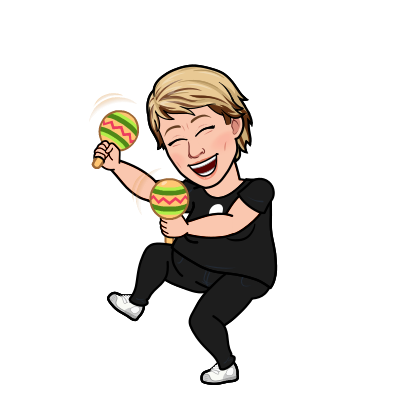 Seveda bo potrebno spremljavo tudi zapisati v notni zvezek.


Namig:

Boben:                                     paličice:                          ropotulja:  

2                                                  2                                       2
4                                                  4                                       4


Sedaj pa si izmisli svoj ritem, zapiši v zvezek in povabi starše, brate, sestre, da se ti pridružijo, naučiš jih svojega ritma, zapoj ob spremljavi in ustvarjate skupaj!

SUPER BO!       
                                     Še enkrat klavirska spremljava 
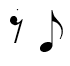 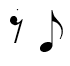 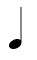 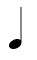 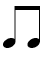 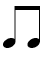 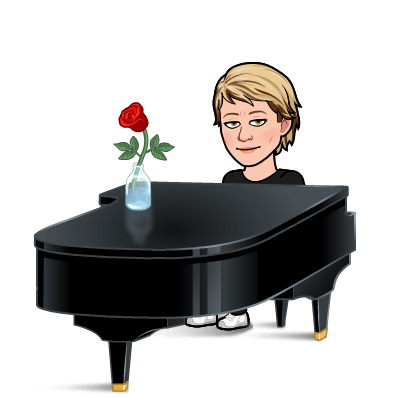 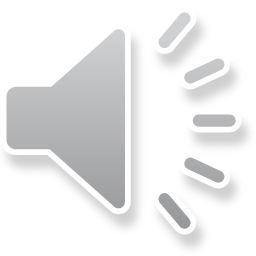 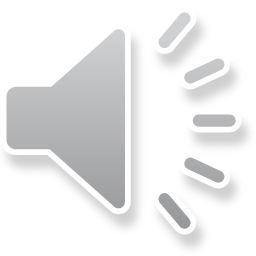 Želim ti uspešno delo in LEPE POČITNICE!
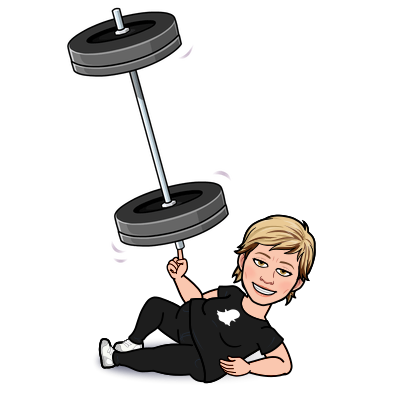 Želim ti uspešno delo!
Damijana Blažič, prof.